Қалыптастырушы және жиынтық бағалау тапсырмаларын құрастыру әдістемесі.
Орындаған:  Шакерова Айым 
Қабылдаған: Жумабаева Ақбілек
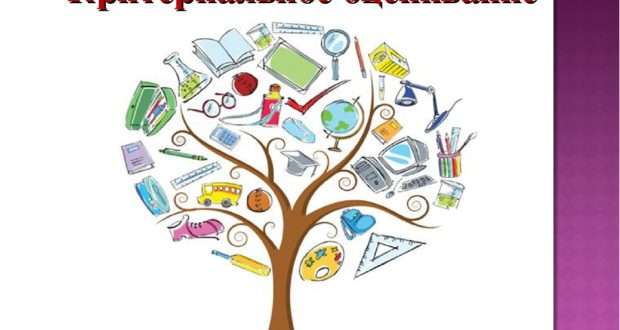 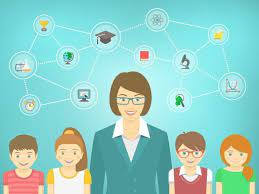 Қалыптастырушы және жиынтық бағалау тапсырмаларын құрастыру әдістемесі.
I.  Кіріспе
II. Негізгі бөлім 
III. Қалыптастырушы және жиынтық бағалау тапсырмаларын құрастыру әдістемесі.
      Мақсаты:                                                                                                                                                   
Критериалды бағалау жүйесінің мазмұнымен таныстыру.  Критериалды бағалау қағидаттары, қалыптастырушы және жиынтық бағалау туралы түсінік қалыптастыру.
Критериалды бағалау кезінде оқушылардың үлгерімі алдын ала белгіленген критерийлердің нақты жиынтығының көмегімен өлшенеді. Бұл нормаға негізделген бағалаудан өзгеше. Нормаға негізделген бағалау кезінде оқушылардың үлгерімі олардың сыныптастарының үлгерімімен салыстырылып қойылады.
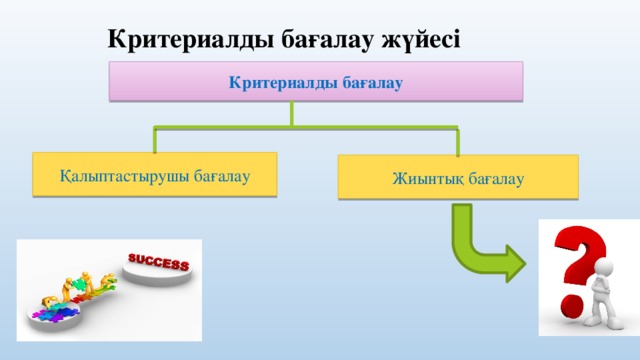 Оқушылардың пән бойынша оқу жетістіктері екі тәсілмен бағаланады
Қалыптастырушы бағалау күнделікті оқыту мен оқу үдерісінің ажырамас бөлігі болып табылады және тоқсан бойы жүйелі түрде жүреді. Қалыптастырушы бағалау үздіксіз жүргізіле отырып, оқушылар мен мұғалім арасындағы кері байланысты қамтамасыз етеді, балл не баға қоймастан-ақ оқу үдерісін түзетіп отыруға мүмкіндік береді.
Жиынтық бағалау оқу бағдарламасының бөлімдерін/ортақ тақырыптарын және белгілі бір оқу кезеңін (тоқсан, оқу жылы, орта білім деңгейі) аяқтаған соң оқушының үлгерімі туралы ақпарат алу мақсатында балл және баға қою арқылы өткізіледі.
Қалыптастырушы бағалаудың негізгі функциялары:
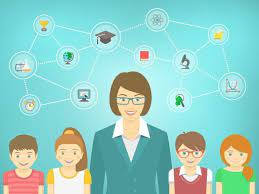 Қалыптастырушы бағалаудың түйінді міндеттері 
- оқу мақсаттарын, бағалау критерийлерін анықтау, оқушыларға ұсыну; 
- оқушылардың білім алғандығының дәлелдерін жинауға бағытталған сыныпішілік оқу үдерісін ұйымдастыру; 
- оқушыларды дамытуға жағдай жасайтын сындарлы кері байланысты қамтамасыз ету; 
- оқушыларды бірін-бірі бірлесе оқытудың сапалы көзі ретінде қатыстыру; 
- оқыту және оқу үдерісінде бірлескен оқуды қолдайтын ынтымақтастық ортасын құру; 
- оқушыларға өзінің оқуын «құрушы/жасаушы» ретінде жағдай жасау болып табылады.
қалыптастырушы бағалауды ұйымдастыру және жоспарлау
қалыптастырушы бағалау нәтижелерін талдау
қалыптастырушы бағалау әдістерін таңдау
Мұғалімнің іс-әрекетіндегі қалыптастырушы бағалау үдерісі төмендегі кезеңдерді жүзеге асыруды талап етеді:
кері байланыс ұсыну
қалыптастырушы бағалау нәтижелерін талдау негізінде оқу мен оқытуды түзету.
оқыту мен оқу үдерісінің бөлігі ретінде қалыптастырушы бағалау жүргізу
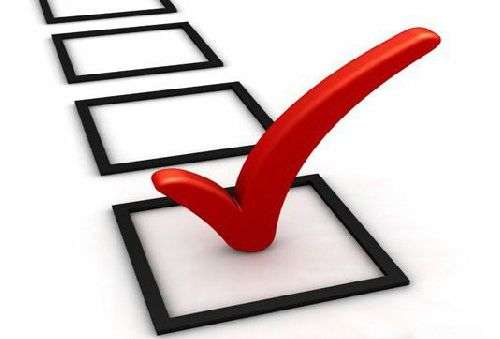 Жиынтық бағалау
Жиынтық бағалау – оқу бағдарламаларындағы бөлім/ортақ тақырып және белгілі бір оқу кезеңі (тоқсан/триместр, оқу жылы, орта білім беру деңгейі) аяқталғанда жүргізілетін бағалау түрі. Жиынтық бағалау нәтижелері мұғалімдерге, оқушылар мен ата-аналарға балл, баға арқылы ұсынылады. Бұл оқушының белгілі бір кезеңдегі оқу бағдарламасы мазмұнын меңгеру деңгейін анықтауға және тіркеуге мүмкіндік береді. Бөлім/ортақ тақырып бойынша жиынтық бағалау оқу бағдарламасына, оқу жоспарына сәйкес бөлім немесе ортақ тақырыпты аяқтаған кезде өткізіледі. Жиынтық бағалаудың аталған түрінің нәтижесінде білім алушыларға тоқсандық баға қою кезінде ескерілетін балл қойылады. Бөлім/ортақ тақырып бойынша жиынтық бағалау тапсырмалары оқу мақсаттары мен бағалау критерийлеріне сәйкес құрастырылады. Бөлім/ортақ тақырып бойынша жиынтық бағалауды ұйымдастыру, жоспарлау бекітілген критериалды бағалауды өткізу тәртібіне сәйкес жүргізіледі. Бөлім/ортақ тақырыптар бойынша жиынтық бағалау жүргізу тәртібі жиынтық бағалауға қатысты әдістемелік нұсқаулықтарда ұсынылған. Тоқсандық жиынтық бағалау тоқсан соңында өткізіледі, оқушының оқу бағдарламасының мазмұнын білуі, түсінуі, игерген дағдылары туралы дәлелдерді ұсына отырып, тоқсандағы оқуға қатысты ілгерілеуді өлшейді. Алынған нәтиже тоқсандық баға қою кезінде ескеріледі.
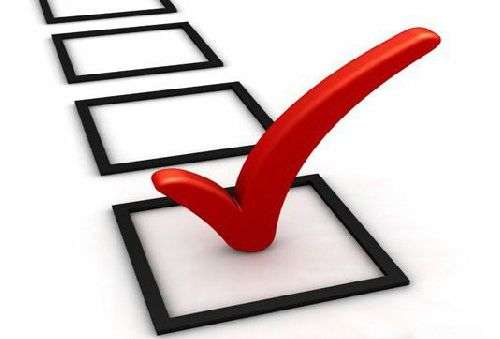 Қалыптастырушы бағалауды жоспарлау
Сабақ жоспарлау барысында ескерілуі тиіс көптеген мәселе бар. Мәселен, оқушылардың оқуға деген ынтасын арттыру жолдарын анықтап, оқушылардың дағдыларын дамытуға деген уәжін қолдап отыру қажет. Сонымен қатар, сабақ кезеңдерін белгілеуде қалыптастырушы бағалаудың әр сабақта қолданылатындығы ескерілуі тиіс. Жоспарлау кезінде оқу бағдарламасын, оқу жоспарын және қалыптастырушы бағалауға арналған тапсырмалар жинағын пайдалану. Жоғарыда сипатталғандай, мектеп пәндерінің оқу мақсаттарында белгілі бір сыныпта оқушылар үйренеді деп күтілетін тақырыптар, мазмұн мен дағдылар сипатталған. Оқу мақсаттары оқу бағдарламасы, оқу жоспары және «Қалыптастырушы бағалауға арналған тапсырмалар жинағы» әдістемелік құралында көрсетілген. Осы арқылы жоғарыда аталған үш құжатты біріктіруге болады. Пән бойынша сабақтарды жоспарлау кезінде бұл үш құжаттың үшеуі де қолданылады
Қалыптастырушы бағалауды жоспарлауда қолданылатын құжаттар
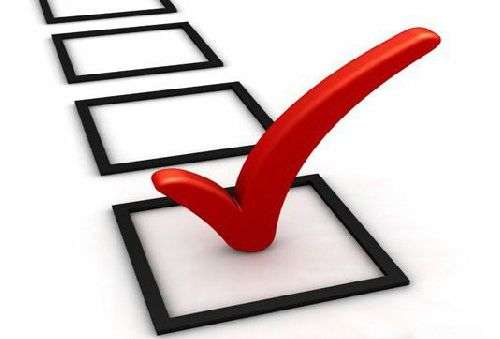 Қорыта келгенеде,  Қалыптастырушы бағалау – оқушылардың оқу жетістіктерінің дамуы мен өсуіне әсер ететін сабақ барысындағы негізгі үдеріс. Ол күнделікті сабақта орын алады және оқушыға да, мұғалім үшін де маңызды; мұғалімге сынып оқушыларының білімін қадағалауға, жоспарына түзету енгізуіне, ал оқушыларға өз оқу жетістіктерін өздері бақылап, одан әрі өзінің даму бағыттарын анықтауға мүмкіндік береді. Осылайша бағалау ынталандырушы, қалыптастырушы және уәждемелік қызмет атқарады. Мұндай бағалау түрінде оқудың жақсаруын қамтамасыз ететін мұғалім мен оқушылардың арасында кері байланыстың болуы шарт. Қалыптастырушы бағалау оқу үшін бағалауды мақсат ете отырып, белсенді әдістерді тиімді пайдалануға негізделген. Мұнда бағалау мен оқуды ажырату мүмкін емес, олар білім сапасын арттыруда бірін бірі толықтырып отырады.
Пайдаланылған әдебиеттер: 
Әбиев Ж. Ә., Бабаев С. Б., Құдиярова А. М. Педагогика: Оқу құралы. Жалпы редакциясын басқарған Құдиярова А. М. – Алматы: Дарын,-2004. 
Әлімов А.Қ. Интербелсенді оқыту әдістемесін мектепте қолдану. Оқу құралы «Назарбаев зияткерлік мектептері» ДББҰ Педагогикалық шеберлік орталығы, 2014. – 188бет.
Аймауытұлы Ж. Комплекспен оқыту жолдары (Мұғалімдерге, қайталама курстарға, тәрбие техникумдарына көмек). Қазақ баспасы, 1929